回転系における非粘性流体の運動方程式の導出
流体地球物理学教育研究分野　2193434s　本間友子
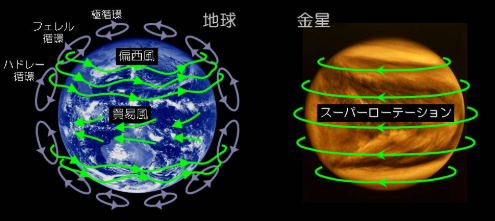 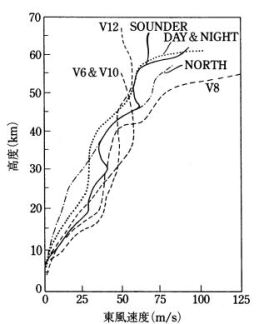 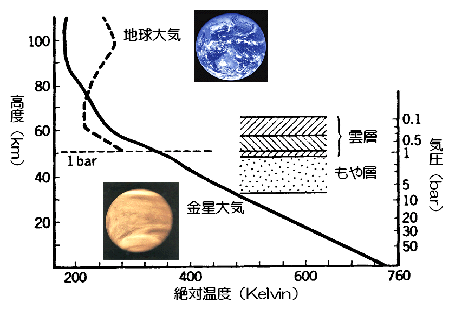 図: (上)金星の大気循環のイメージ図. (下左) 金星大気 (実線) と地球大気 (点線) の絶対温度の鉛直分布. 図には金星の雲層とちり層の分布と, 気圧軸が表示されている. (下右) 探査機パイオニア・ヴィーナスとヴェネラによって観測された, 金星の東風の鉛直分布. (Schubert, 1983) (https://www.stp.isas.jaxa.jp/venus/sci_meteor.html)
目的
大学院修士課程修了までに, 金星大気の数値計算モデルを用いて解析を行うことを目標とする
本卒業研究では,惑星における非粘性流体の運動方程式の導出を行い, その理解を深める
導出は Vallis (2017) に従って行う
更に, 本発表では前半の回転の効果を含む運動方程式の導出について扱う
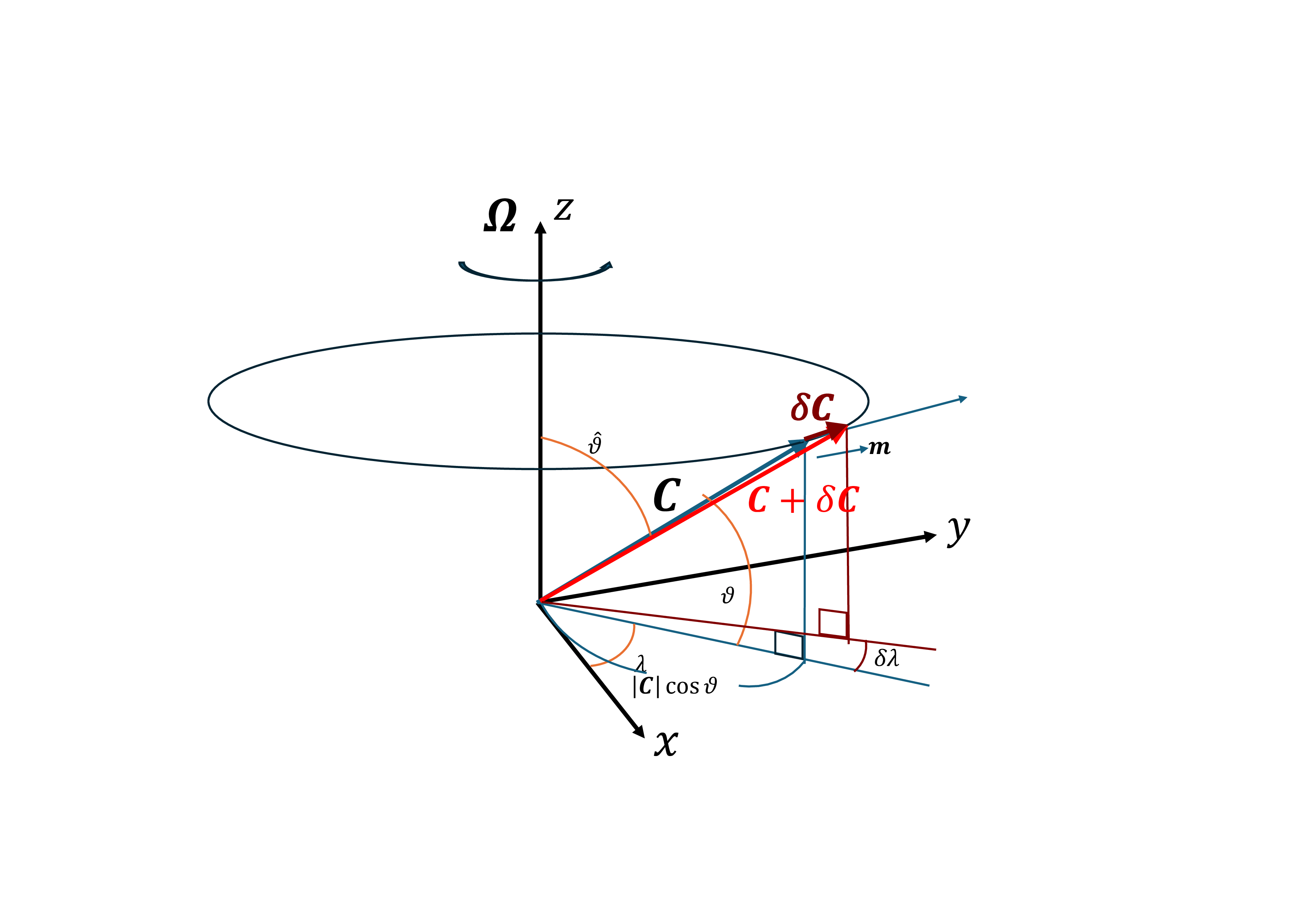 まとめ
回転を考えることによりコリオリ力, 遠心力という回転によって生じる力が式中に表れることが確認できた
ここまで系を選択せず進めることが出来たが, 惑星大気の全球計算を想定するとき, 座標系は球座標系を選択することが適切である
卒業研究としては, さらに球座標での方程式の導出まで行った
参考文献
Geoffrey K. Vallis, 2017: Atmospheric and Oceanic Fluid Dynamics, p:55-58
地球流体電脳倶楽部,『金星現象論:金星大気の風の場』 (https://www.gfd-dennou.org/library/riron/venus/wind/pub/wind.pdf)
金星探査機 あかつき,「金星の気象学 ―惑星気象学とスーパー・ローテーション―」(https://www.stp.isas.jaxa.jp/venus/sci_meteor.html) 
Schubert, G., 1983: General circulation and the dynamical state of the Venus atmosphere, Venus, p. 681-765